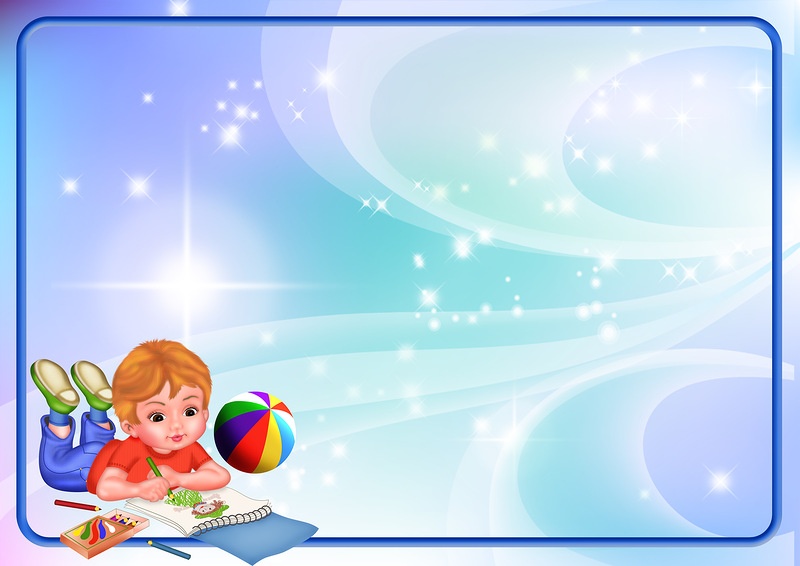 Школа раннего развития
ГБОУ лицей №226
2020-2021 
учебный год
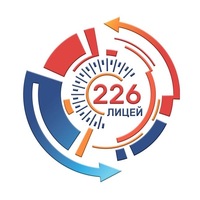 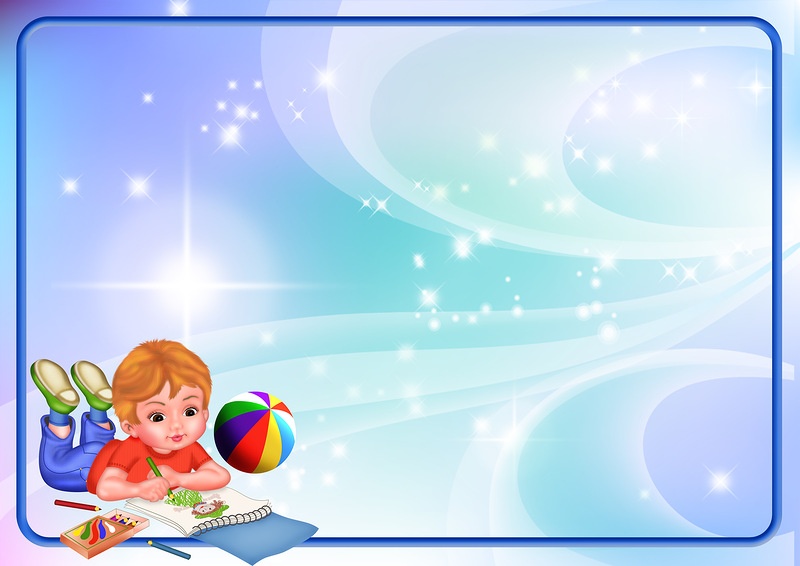 Цель Школы раннего развития
Формирование у дошкольника качеств, необходимых для овладения учебной деятельностью: любознательности, инициативности, самостоятельности, произвольности, организованности, творческого самовыражения…
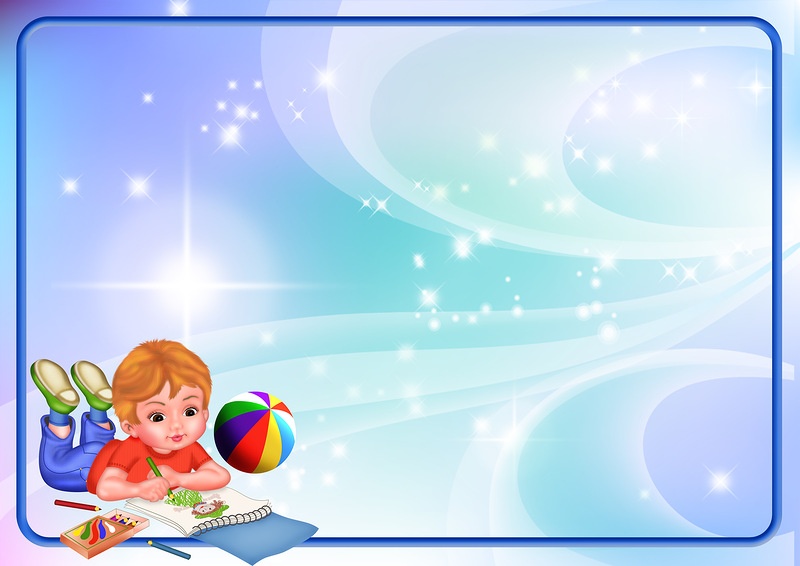 Задачи Школы раннего развития
Создание условий для развития индивидуальных способностей; 

Формирование готовности к обучению на эмоционально-социальном и интеллектуальном уровнях;
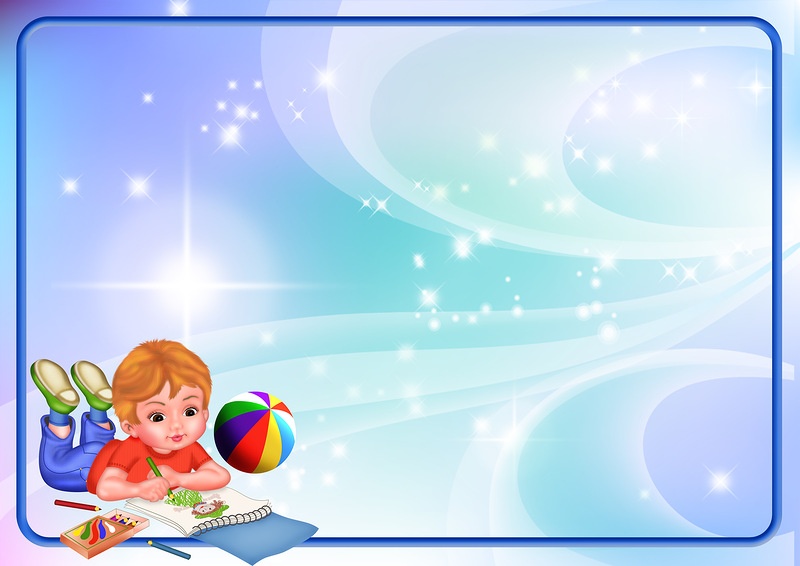 Стимулирование коммуникативной, познавательной, игровой и других форм активности  в различных видах деятельности;

Развитие компетентности в сфере отношений 
	к миру, к людям, к себе; включение в различные формы сотрудничества.
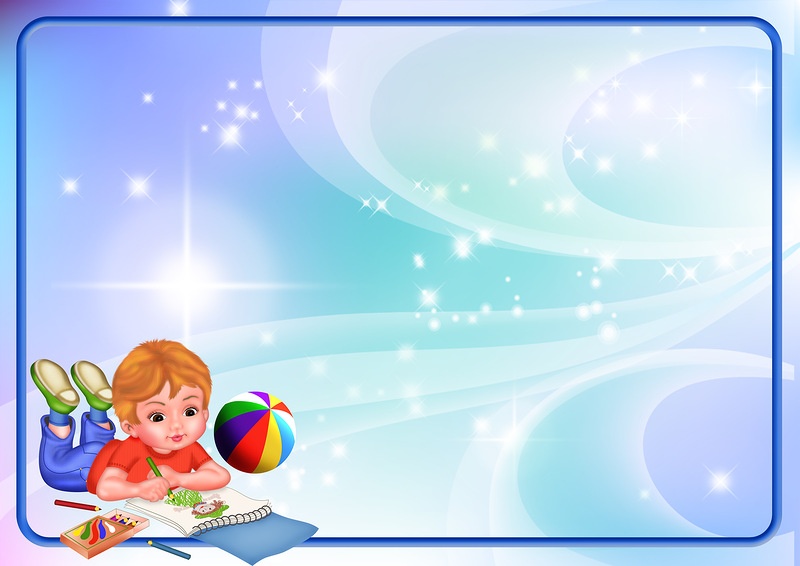 Расписание занятий в ШРР
Дни проведения занятий: среда или суббота
Среда:
Начало занятий: 17.30
Окончание занятий: 19.20

1 занятие: 17.30 – 18.00
2 занятие: 18.10 – 18.40
3 занятие: 18.50 – 19.20
Суббота:
Начало занятий: 10.00
Окончание занятий: 11.50

1 занятие: 10.00 – 10.30
2 занятие: 10.40 – 11.10
3 занятие: 11.20 – 11.50
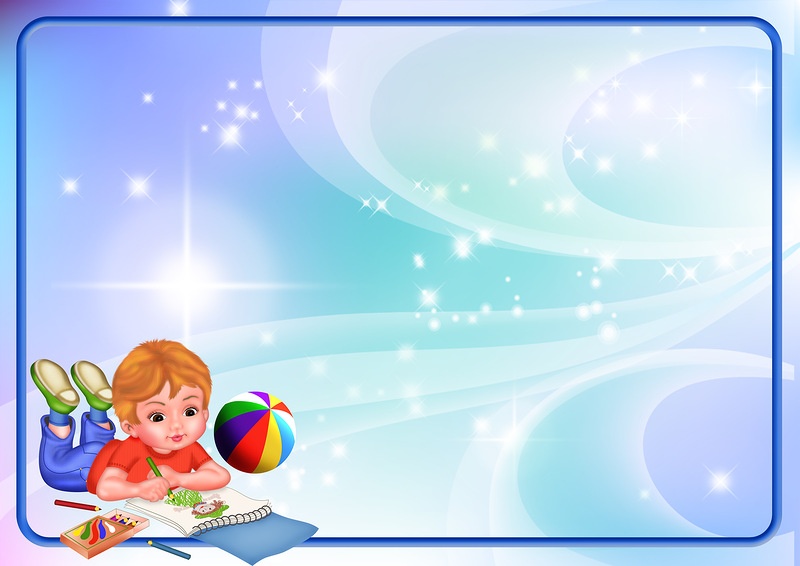 Расписание занятий в ШРР
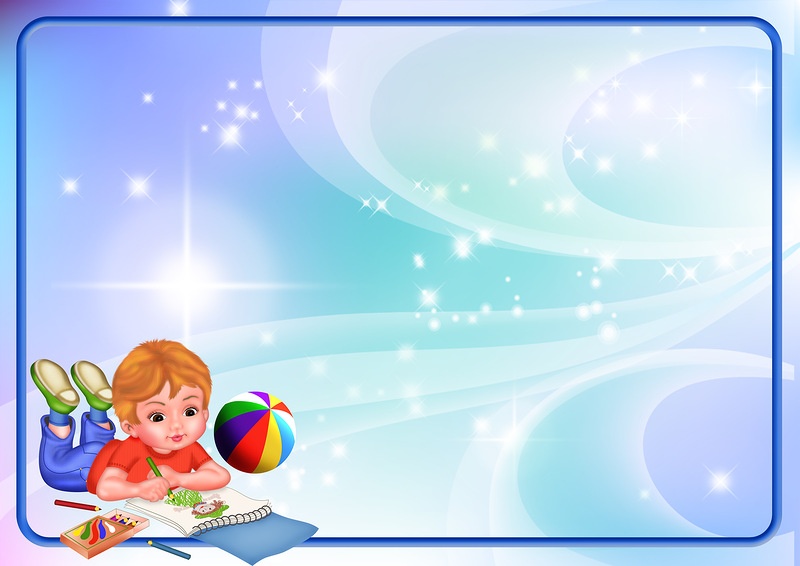 Преподаватели ШРР
Обучение грамоте: 
	Иванова Татьяна Ивановна

Математика:
         Кузьмина Мария Вадимовна 
			
 Психолог: 
	Харченко Елена Александровна
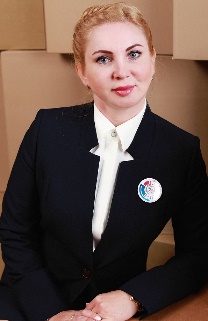 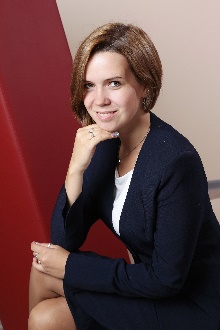 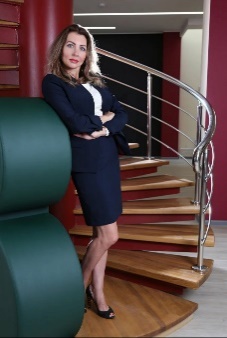 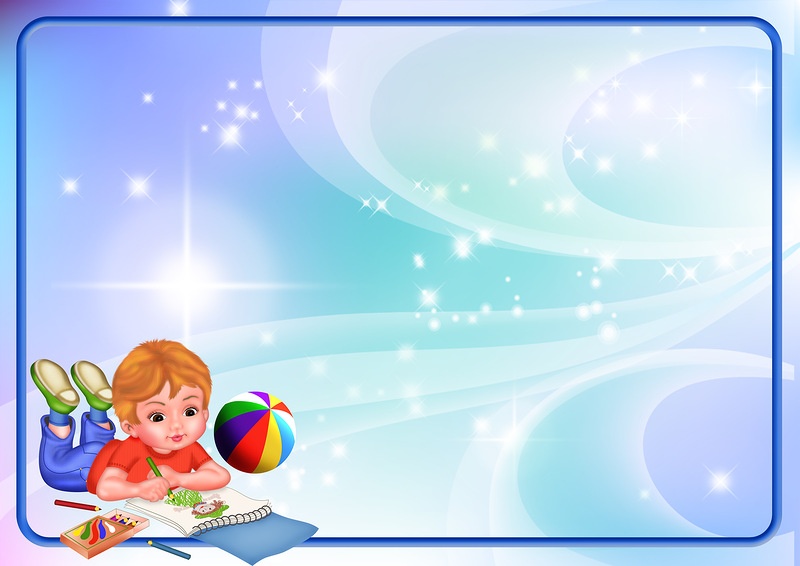 Обучение грамоте
Что необходимо иметь с собой на занятии?
1. Пособие Н.А. Федосова «От слова к букве» Часть №1(1-ое полугодие); часть № 2(2-ое полугодие)
2. Цветные карандаши( не менее 6 цветов)
3. Папка А4 с файлами(10-15 шт)
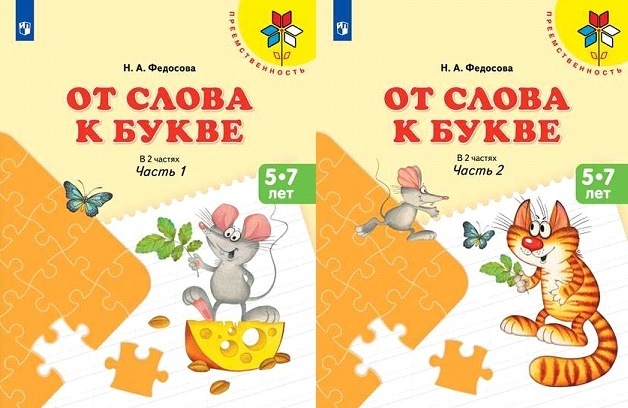 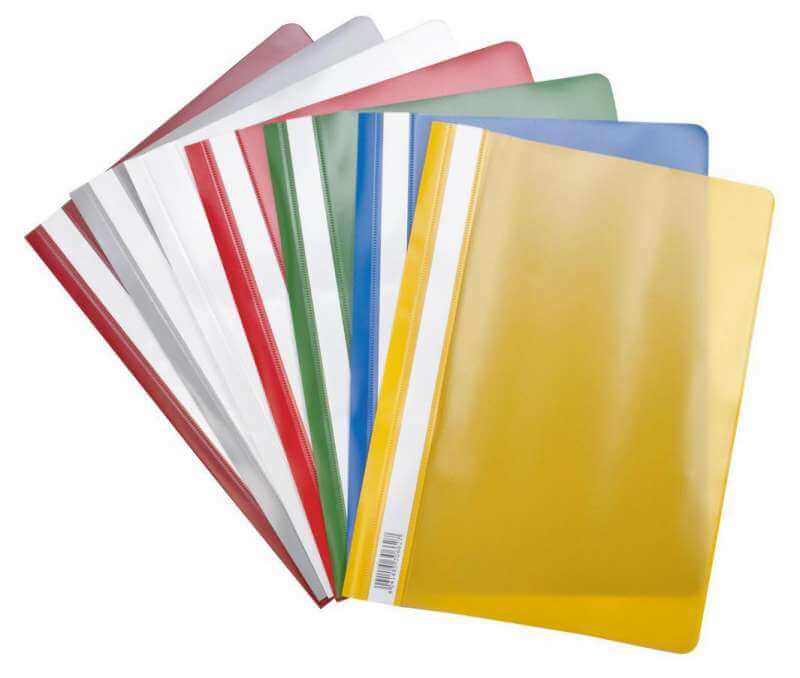 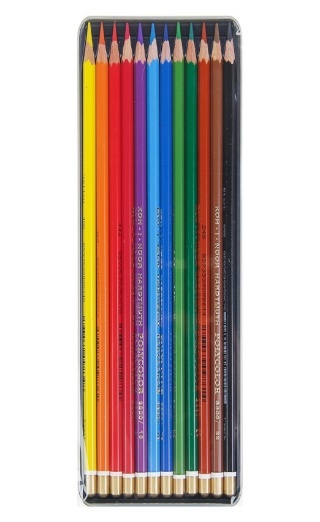 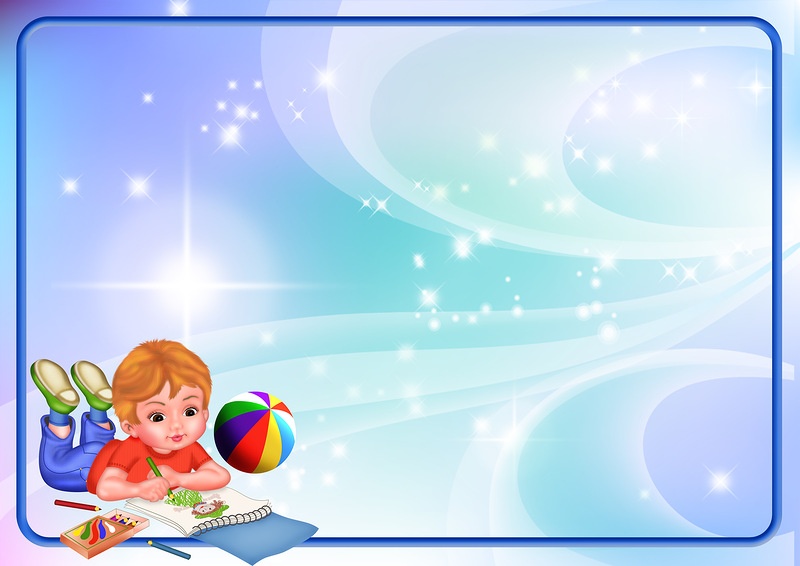 Обучение грамоте
Большое внимание уделяется:
звуковому анализу слов;
работе над фонематическим слухом;
развитию диалогической речи;
развитию умений задавать вопросы и отвечать    на них;
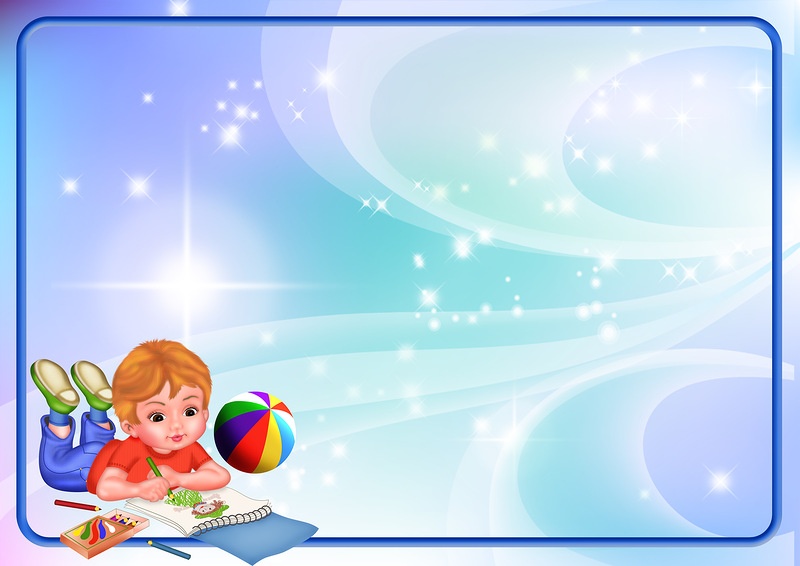 Обучение грамоте
обогащению словарного запаса;
развитию мелкой моторики руки;
развитию пространственной ориентации;
развитию изобразительных и графических умений.
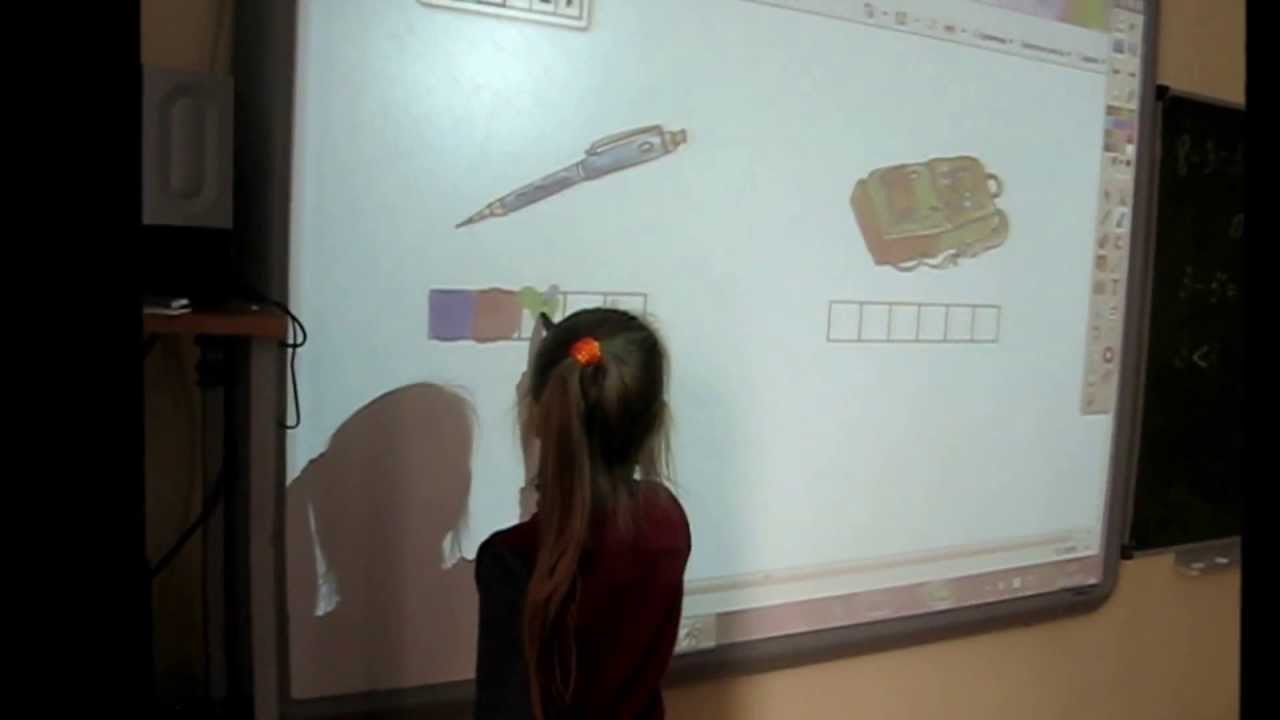 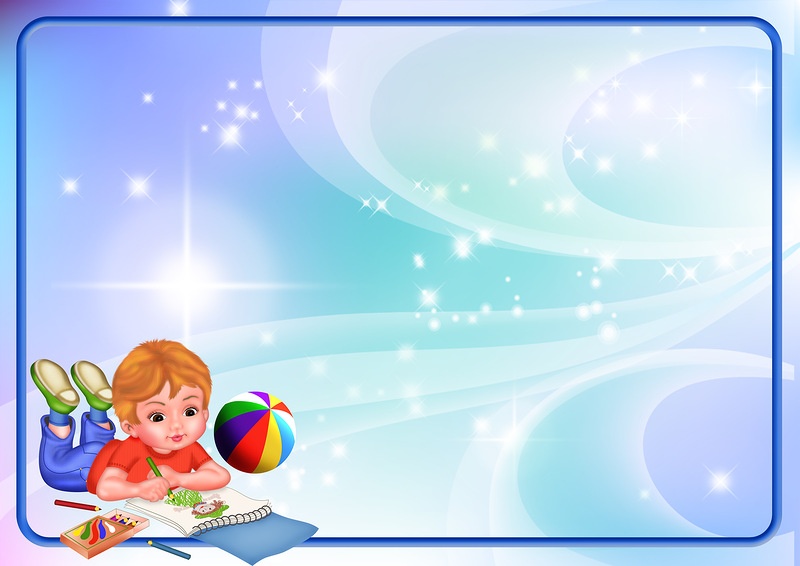 Математика
Учебно-методическое пособие Л. Г. Петерсон
«Ступенька к школе...» (Часть 4 (1) и (2)
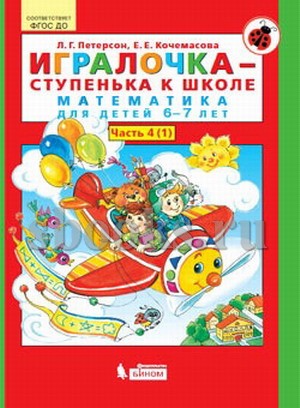 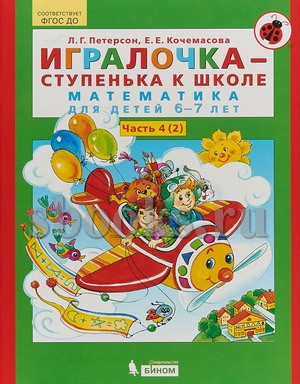 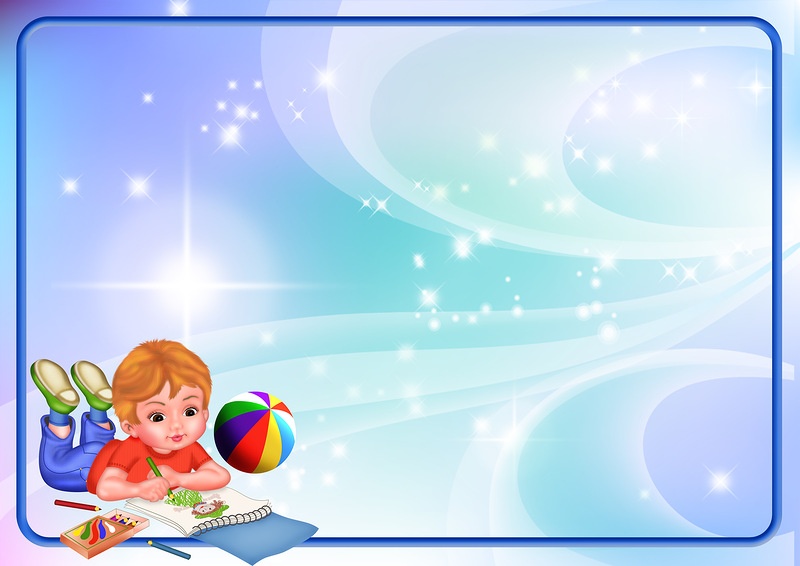 Математика
Формирование представлений:
 о натуральном числе;
об основных величинах;
о простейших геометрических фигурах и многообразии форм предметов;
о пространственных направлениях;
         о длительности временных отрезков.
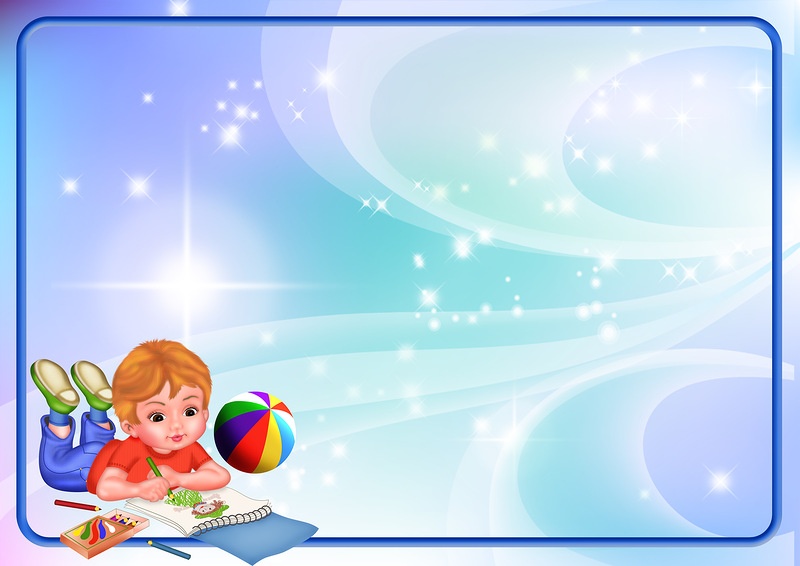 Игровые занятия с психологом
Помощь в адаптации детей к условиям обучения в школе;
Снятие эмоционального и мышечного напряжения;
Развитие игровых навыков, произвольного поведения;
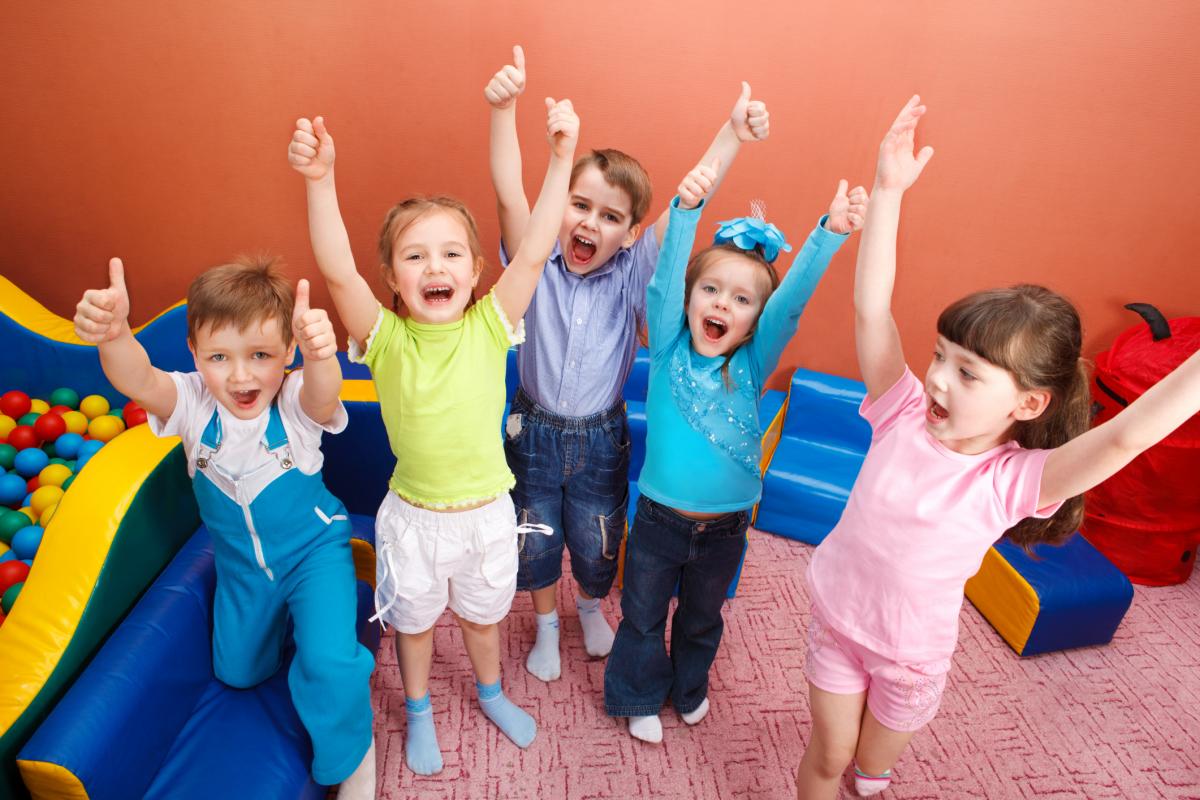 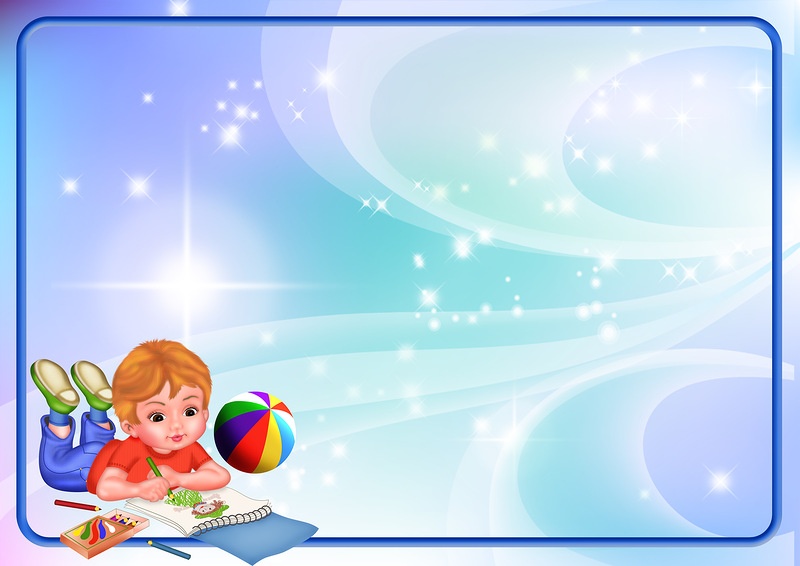 Игровые занятия с психологом
Установления положительных и доверительных взаимоотношений со сверстниками и с педагогами;
Формирование положительного отношения к ОО.
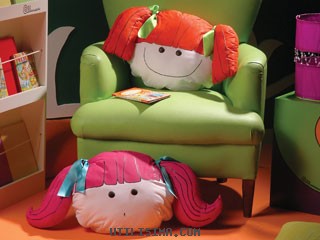 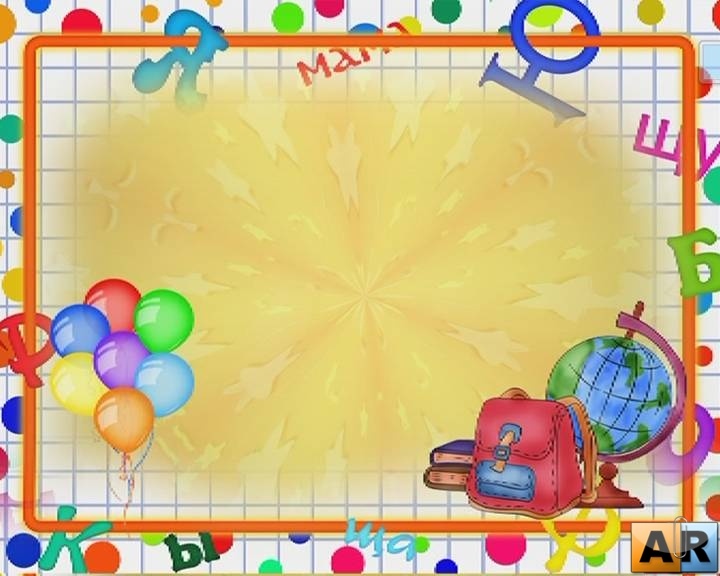 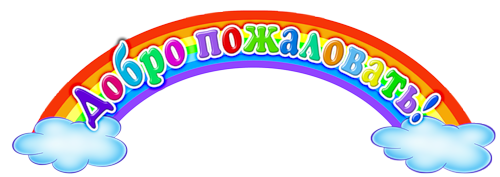 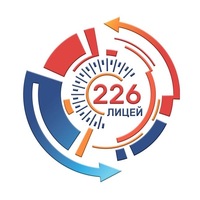